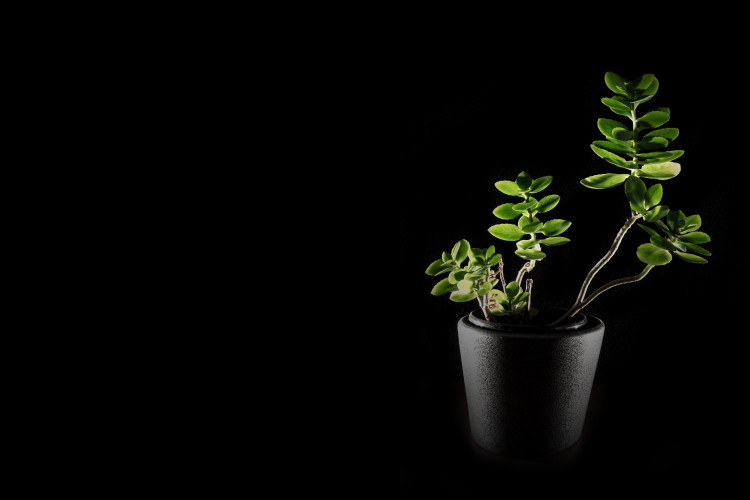 BUSINESS
工作总结模板
REPORT
Please enter your detailed text here, the content should be concise and clear, concise and concise do not need too much text modification and expression。
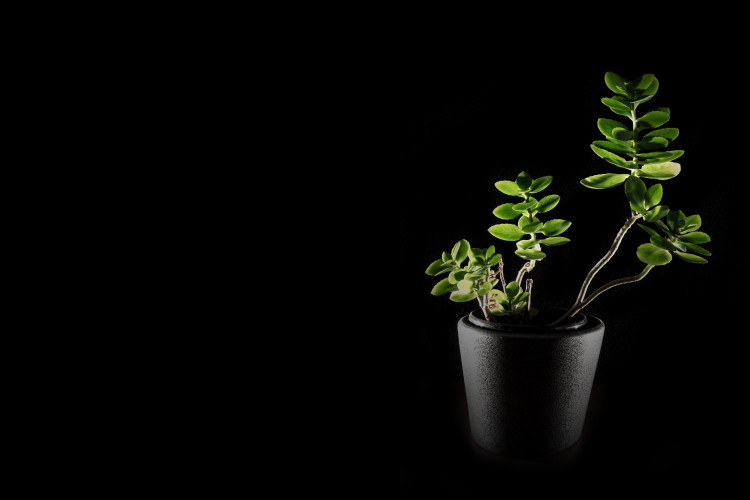 01. 输入标题内容
03. 输入标题内容
02. 输入标题内容
04. 输入标题内容
Lorem ipsum dolor sit amet, consectetuer adipiscing elit.
Lorem ipsum dolor sit amet, consectetuer adipiscing elit.
Lorem ipsum dolor sit amet, consectetuer adipiscing elit.
Lorem ipsum dolor sit amet, consectetuer adipiscing elit.
CONTENTS
REPORT
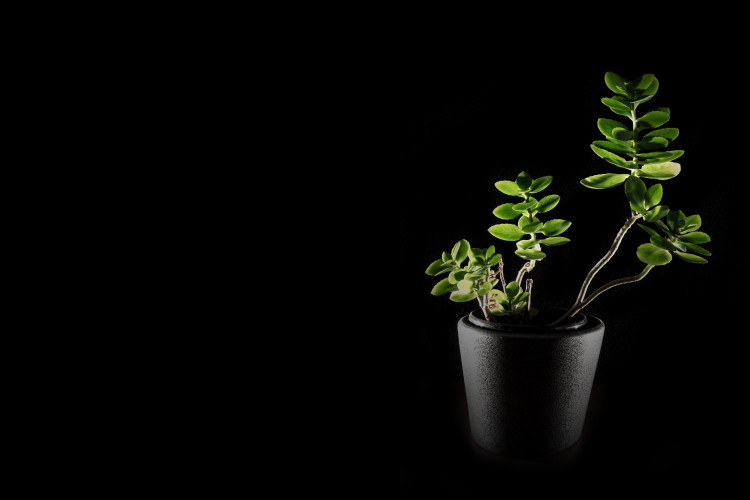 PART 01
REPORT
输入标题内容
Lorem ipsum dolor sit amet, consectetuer adipiscing elit. Fusce posuere, magna sed pulvinar ultricies, purus lectus malesuada libero,
… …
输入关键字
BRIEF INTRODUCTION
这里输入简单的文字概述里输入简单文字概述这里简单输入简单文字这里输入简单的文字概述里输入简单文字概述这里简单输入简单文字这里输入简单的文字概述里输入简单文字概述
4
办公资源网
www.bangongziyuan.com
输入关键字
BRIEF INTRODUCTION
输入关键字
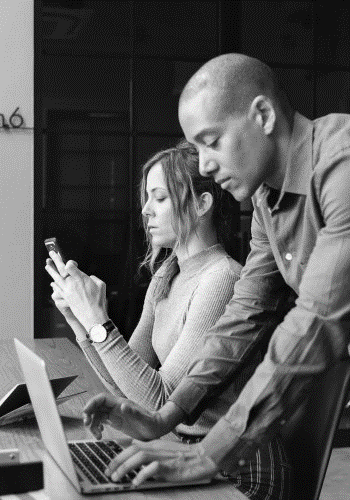 www.bangongziyuan.com
这里输入简单的文字概述里输入简单文字概述这里简单输入简单文字这里输入简单的文字概述里输入简单文字概述这里简单输入简单文字这里输入简单的文字概述里输入简单文字概述这里输入简单的文字概述里输入简单文字概述这里简单输入简单文字
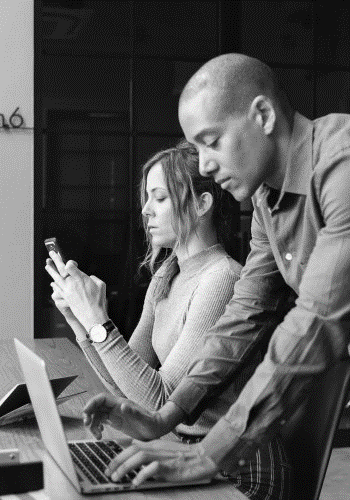 BRIEF INTRODUCTION
输入关键字
输入关键字
这里输入简单的文字概述里输入简单文字概述这里简单输入简单文字这里输入简单的文字概述里输入简单文字概述
这里输入简单的文字概述里输入简单文字概述这里简单输入简单文字这里输入简单的文字概述里输入简单文字概述
BRIEF INTRODUCTION
输入关键字
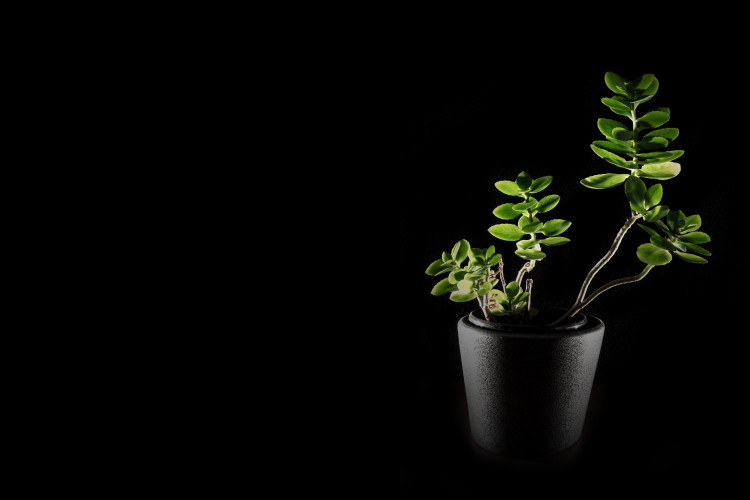 PART 02
REPORT
输入标题内容
Lorem ipsum dolor sit amet, consectetuer adipiscing elit. Fusce posuere, magna sed pulvinar ultricies, purus lectus malesuada libero,
… …
输入关键字
BRIEF INTRODUCTION
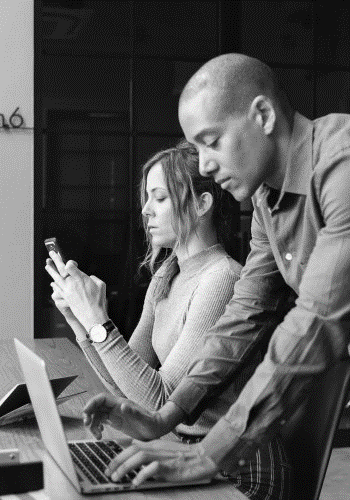 标题文本
这里输入简单的文字概述里输入简单文字概述这里简单输入简单文字
这里输入简单的文字概述里输入简单文字概述这里简单输入简单文字这里输入简单的文字概述里输入简单文字概述这里简单输入简单文字
输入关键字
BRIEF INTRODUCTION
这里输入简单的文字概述里输入简单文字概述这里简单输入简单文字
这里输入简单的文字概述里输入简单文字概述这里简单输入简单文字
这里输入简单的文字概述里输入简单文字概述这里简单输入简单文字
这里输入简单的文字概述里输入简单文字概述这里简单输入简单文字
这里输入简单的文字概述里输入简单文字概述这里简单输入简单文字这里输入简单的文字概述里输入简单文字概述这里简单输入简单文字
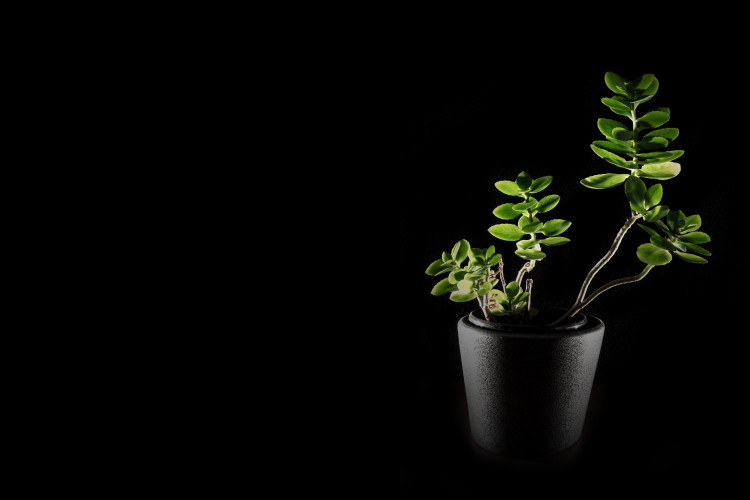 PART 03
REPORT
输入标题内容
Lorem ipsum dolor sit amet, consectetuer adipiscing elit. Fusce posuere, magna sed pulvinar ultricies, purus lectus malesuada libero,
… …
输入关键字
BRIEF INTRODUCTION
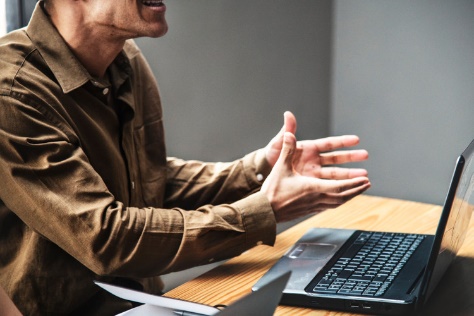 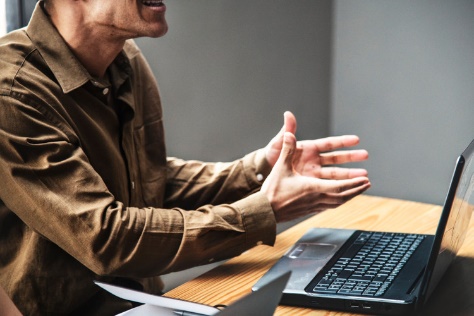 标题文本
标题文本
标题文本
标题文本
这里输入简单的文字概述里输入简单文字概述这里简单输入简单文字
这里输入简单的文字概述里输入简单文字概述这里简单输入简单文字
这里输入简单的文字概述里输入简单文字概述这里简单输入简单文字
这里输入简单的文字概述里输入简单文字概述这里简单输入简单文字
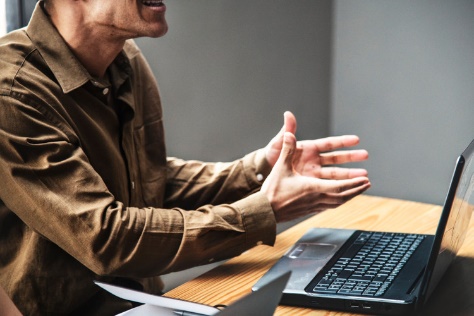 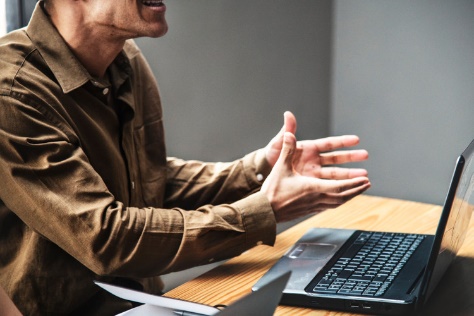 输入关键字
BRIEF INTRODUCTION
标题文本
标题文本
标题文本
这里输入简单的文字概述里输入简单文字概述这里简单输入简单文字
这里输入简单的文字概述里输入简单文字概述这里简单输入简单文字
这里输入简单的文字概述里输入简单文字概述这里简单输入简单文字
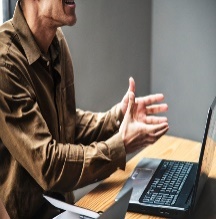 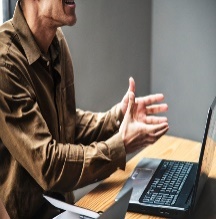 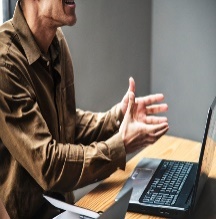 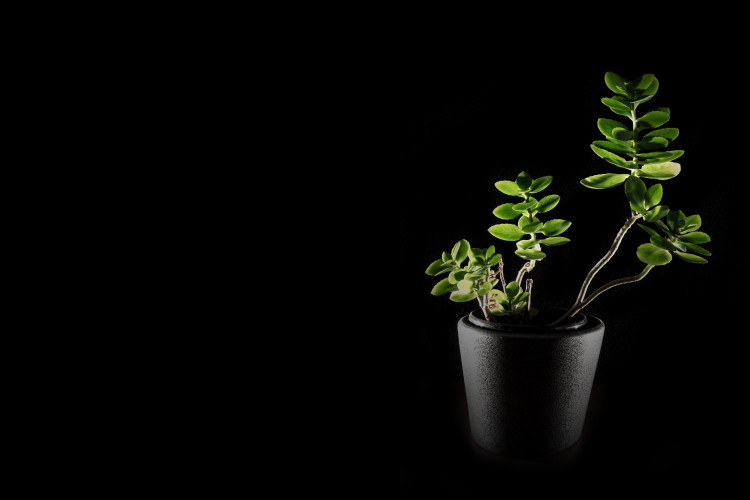 PART 04
REPORT
输入标题内容
Lorem ipsum dolor sit amet, consectetuer adipiscing elit. Fusce posuere, magna sed pulvinar ultricies, purus lectus malesuada libero,
… …
输入关键字
BRIEF INTRODUCTION
标题文本
标题文本
01
02
这里输入简单的文字概述里输入简单文字概述这里简单输入简单文字
这里输入简单的文字概述里输入简单文字概述这里简单输入简单文字
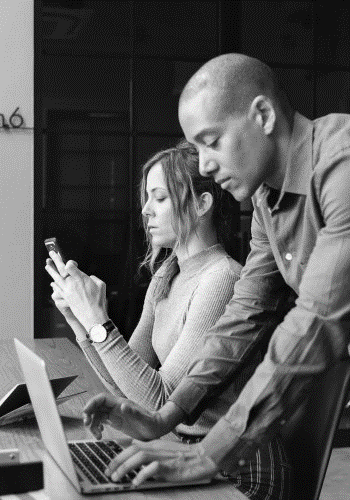 标题文本
标题文本
04
03
这里输入简单的文字概述里输入简单文字概述这里简单输入简单文字
这里输入简单的文字概述里输入简单文字概述这里简单输入简单文字
输入关键字
BRIEF INTRODUCTION
文字输入
文字输入
文字输入
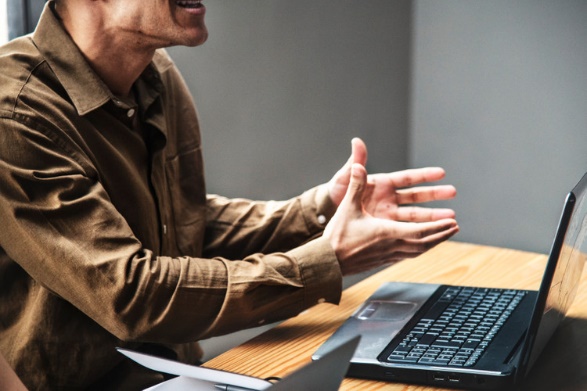 这里输入简单的文字概述里输入简单文字概述这里简单输入简单文字
这里输入简单的文字概述里输入简单文字概述这里简单输入简单文字
这里输入简单的文字概述里输入简单文字概述这里简单输入简单文字
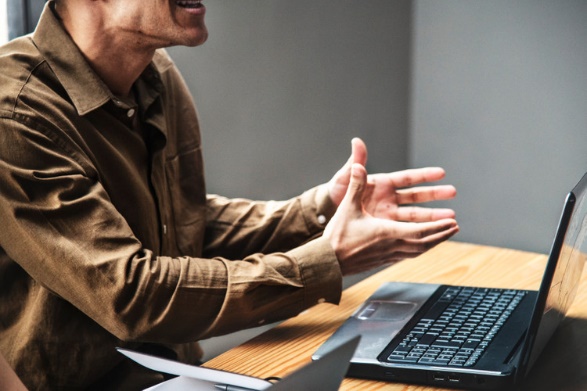 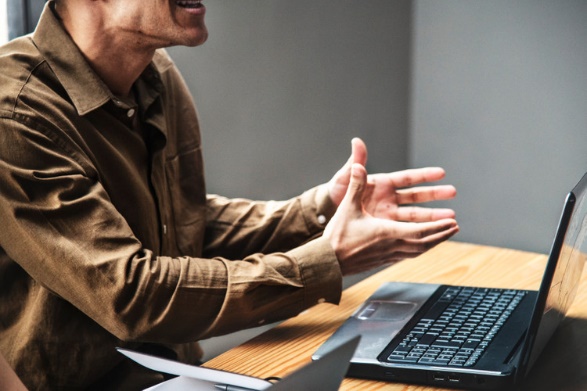 输入关键字
BRIEF INTRODUCTION
标题文本
标题文本
标题文本
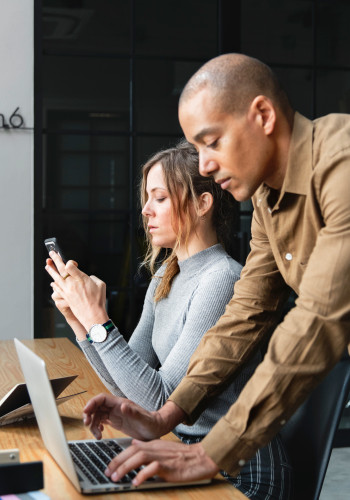 这里输入简单的文字概述里输入简单文字概述这里简单输入简单文字
这里输入简单的文字概述里输入简单文字概述这里简单输入简单文字
这里输入简单的文字概述里输入简单文字概述这里简单输入简单文字
2018
标题文本
这里输入简单的文字概述里输入简单文字概述这里简单输入简单文字
2019
2020
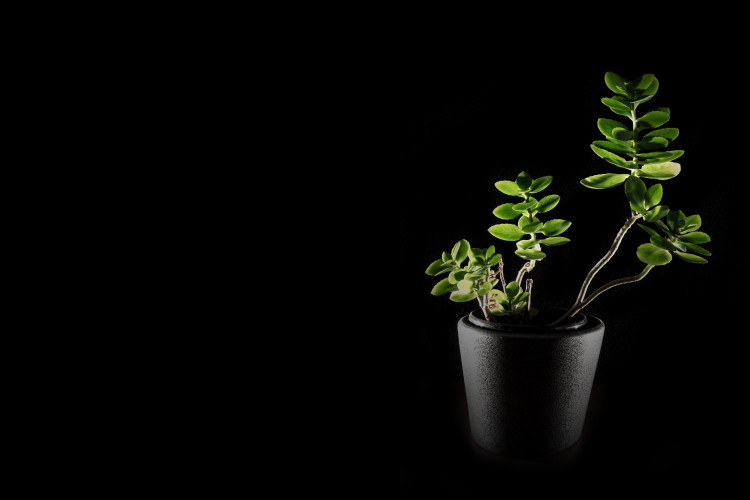 BUSINESS
感谢各位的聆听
REPORT
Please enter your detailed text here, the content should be concise and clear, concise and concise do not need too much text modification and expression。